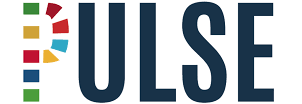 Hana TAKAHASHI  1st year 
Masaryk University Faculty of medecine
1.GENERAL TERMS
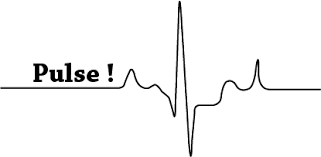 TYPES OF PULSE


pulsus, us, m. (L.) 	= sphygmo- (G.) = pulse		e.g. sphygmometria

pulsatio, onis, f. 	= pulsation, spreading of the pulse wave along the arteries
 
pulsans, ntis		 = pulsating
2. Terms denoting a normal pulse
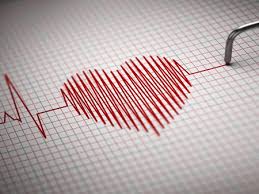 p.regularis 		= regular pulse

p. aequalis		= even, steady pulse
 
p. plenus		= full pulse, occurring when the arteries are filled with blood properly
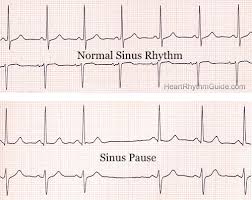 By PYRO-ENERGEN
3. Terms denoting abnormal/pathological pulses
p. inaequalis 		= uneven pulse

p. irregularis		= irregular pulse

p. intermittens	= discontinuous pulse,      
                                    often owing to the long　  
                           pause following the 
                                    premature beat, extra long pauses occurring between pulse beat
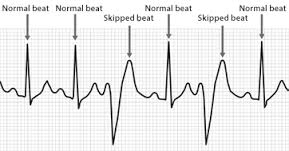 Irregular pulse
p. intercurrens	
    = irregular pulse associated
     with heart extrasystoles
e.g.　diziness due to blood circulatory failure                                                      
p. celer/frequens	
     = accelerated pulse,
        tachycardia
     e.g. artificial/ventricular fibrillation
p. tardus 
     = slow, rare pulse    
       e.g. SSS (Sick Sinus Syndrome) ,  A-V block
Intercurrent pulse
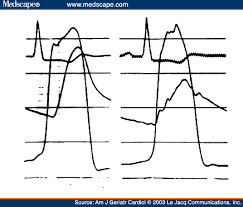 Slow pulse
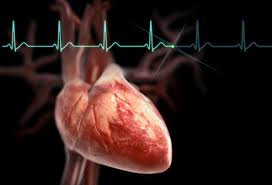 p. fortis/magnus	= abnormally strong pulse 
                         e.g. Corrigan pulse of Aortic insufficiency
p. mollis/parvus 	= shallow, weak pulse
p. durus		= hard pulse　　
                          e.g. high blood pressure, arteriosclerosis
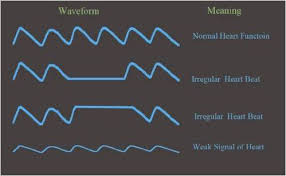 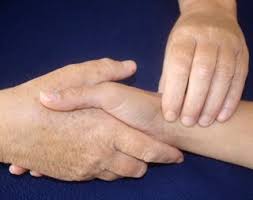 p. alternans 		= alternating pulse (strong pulse alternated with weak pulse) 
                    e.g. CCM(congestive cardiomyopathy)
p. contractus/oppressus = oppressed, constrained pulse
p. insensibilis		= impalpable pulse
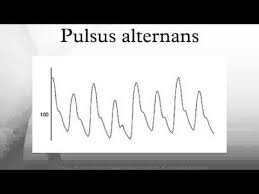 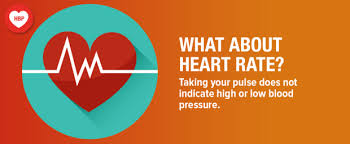 From you tube
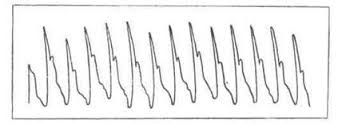 p. filiformis		
　　= thready, wiry pulse
　　e.g. blood amount decreases, anaemia
p. vibrans	
　　= quavery pulse, hardly palpable
p. paradoxus 	
　　= pulse getting weaker when inspiring, stronger   when expiring
      e.g. status asthmaticus
p.Filiformis   by veterinatrua.ru
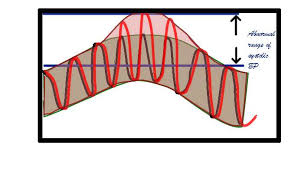 p.Paradoxus by CLINIPEDIA
p. undosus		= wavy, uncertain pulse

p. di/tri/croticus 	= pulse with two/three waves in a pulse curve
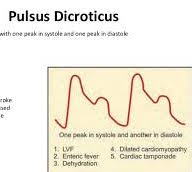 p.Dicroticus     by Pulse&JVP
Question 
How do you say ‘pulse’ in Greek?
Sphygmo
How do you say even and uneven pulse in Greek?
p. Aequalis  
p.inaequalis
What Is the name of this pulse when the arteries are filled with blood properly?
p.plenus
How do you say ‘accelerated pulse’ in GREEK?
p.celer/frequens
How do you say abnormally strong  and  weak pulse?
p.fortis/magnus
p.mollis/parvus
How can you diagnose this pulse?


If the pulse is getting weaker when inspiring, stronger when expiring, how can you diagnose?
p.Filiformis
p.paradoxus
Thank you for your attention 